Het verzoendeksel  (de beschutplaats)
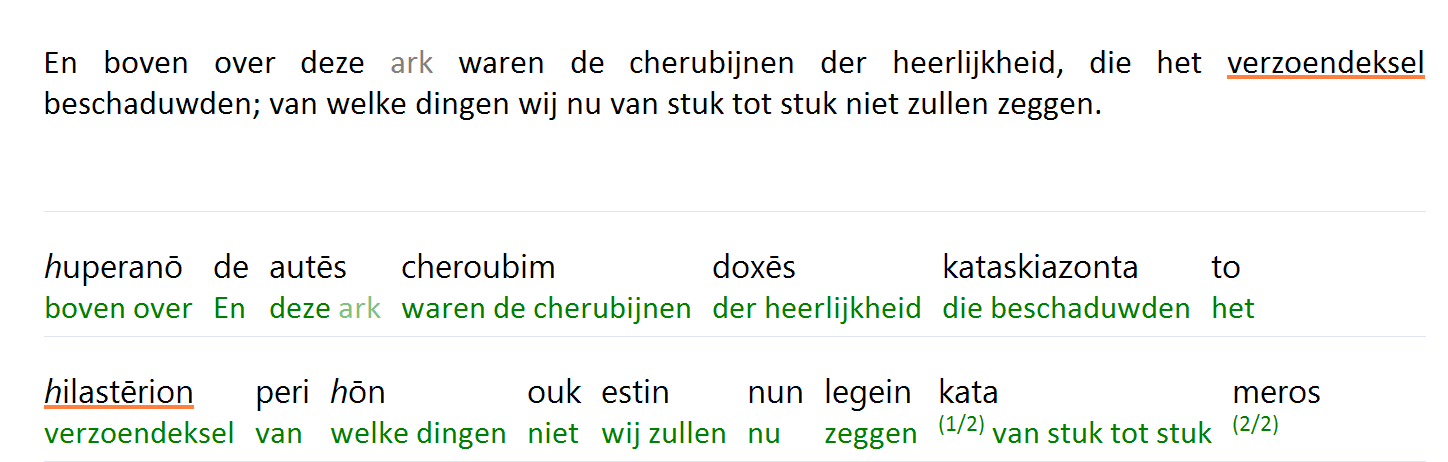 (SV)
(SV)
Heb 9:5
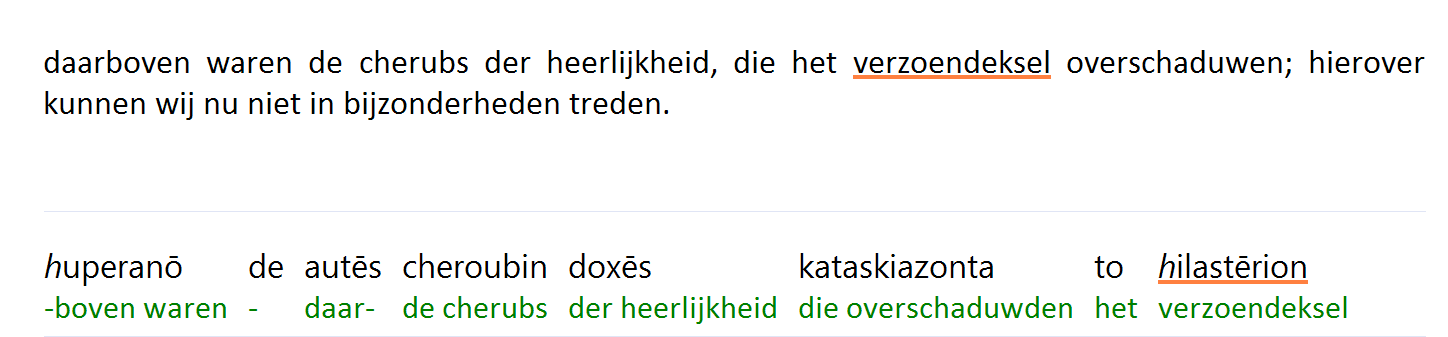 (NBG)
(NBG)
Heb 9:5
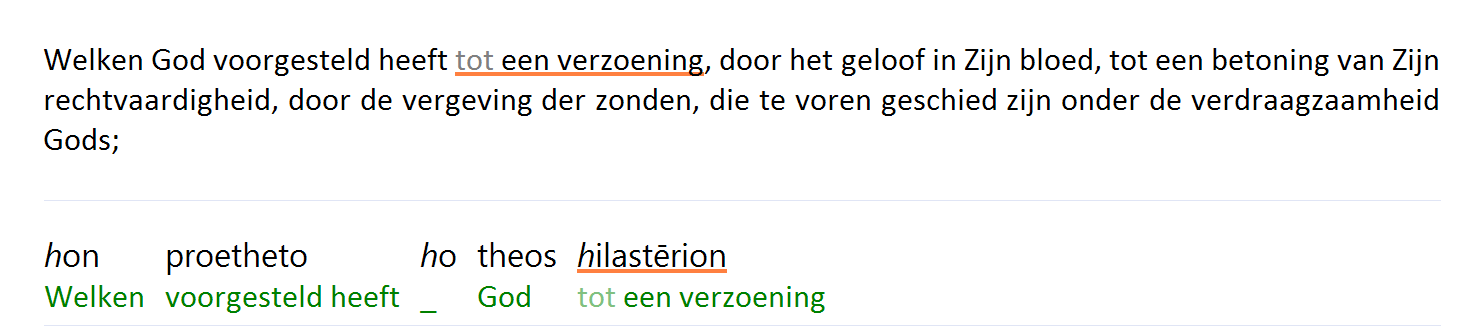 (SV)
(SV)
Rom 3:25
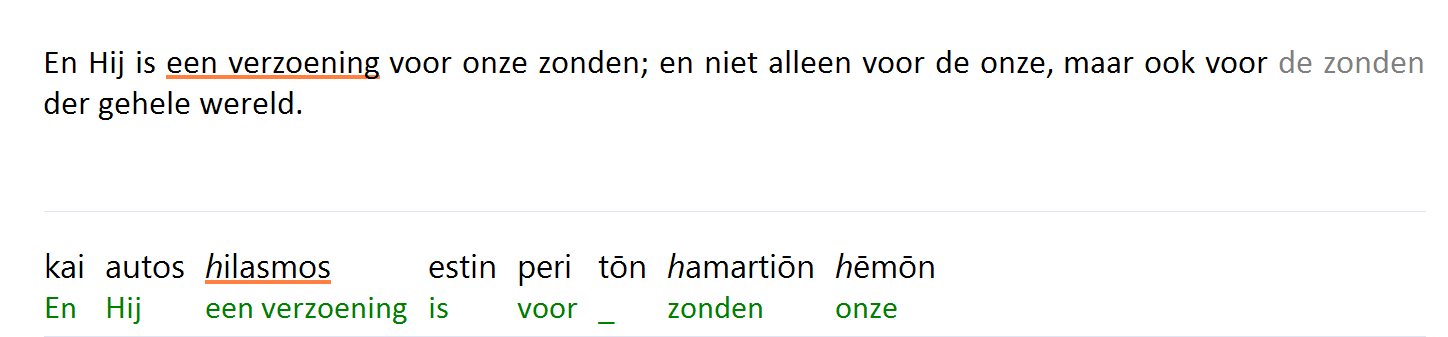 (SV)
(SV)
1 Joh 2:2
De Statenvertaling gebruikt het woord 'verzoening' dus voor twee verschillende Griekse woorden, voor 'hilasmos' èn voor 'hilastērion'.
De Statenvertaling gebruikt het woord 'verzoening' dus voor twee verschillende Griekse woorden, voor 'hilasmos' èn voor 'hilastērion'.


Dat kan natuurlijk niet: òf 'hilasmos' is verzoening, òf 'hilastērion'.
Het achtervoegsel -mos geeft de handeling aan.

	seismos			- BEVing
	basanismos		- KWELLing
	hagiasmos		- HEILIGing
	hilasmos			- VERZOENing
Het achtervoegsel -tērion geeft de plaats aan waar de handeling plaatsvindt.

	desmōtērion			- BINDEN-plaats, gevangenis
	kritērion				- OORDELEN-plaats, rechtbank
	akroatērion			- LUISTEREN-plaats, audiëntiezaal
	hilastērion			- VERZOENEN-plaats, verzoendeksel
'hilasmos' is de verzoening als handeling

'hilastērion' is de plaats waar de verzoening plaats vindt.
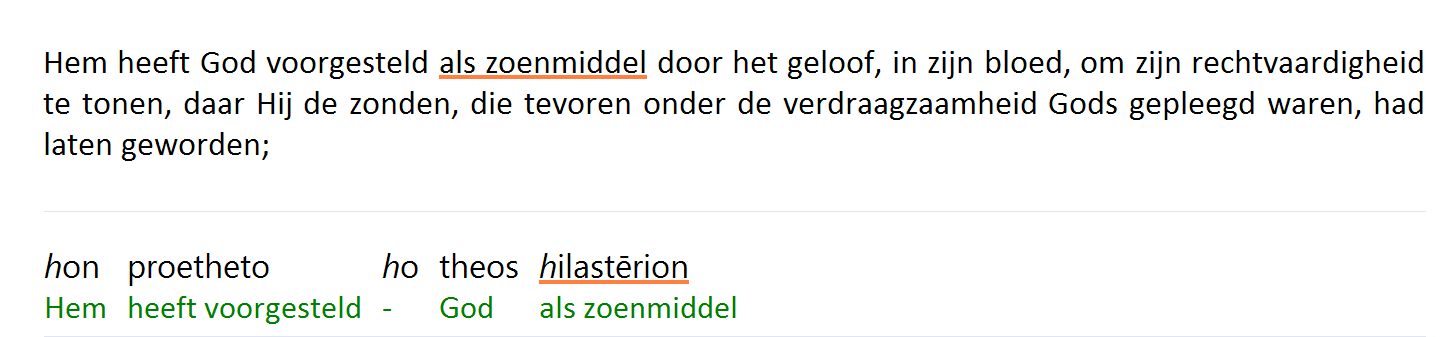 (NBG)
(NBG)
Rom 3:25
Romeinen 3: 25  (NBG)

	Hem heeft God voorgesteld als zoenmiddel / verzoendeksel
Romeinen 3: 23-25   (NBG)
23	Want allen hebben gezondigd en derven de heerlijkheid Gods,24	en worden om niet 	gerechtvaardigd uit zijn genade, door de verlossing in Christus Jezus.25	Hem heeft God voorgesteld [het] verzoendeksel [te zijn] ...
Romeinen 3: 23-24   (NBG)

23	Want allen hebben gezondigd en derven de heerlijkheid Gods,24	en worden om niet gerechtvaardigd uit zijn genade, door de verlossing in Christus Jezus.25	Hem heeft God voorgesteld [het] verzoendeksel [te zijn] ...
Romeinen 3: 23-25   (NBG)

23	Want allen hebben gezondigd en allen derven de heerlijkheid Gods,24	en allen worden om niet gerechtvaardigd uit zijn genade, door de verlossing in Christus Jezus.
25	Hem heeft God voorgesteld [het] verzoendeksel [te zijn] ...
Leviticus 16: 30

	'Want op deze dag zal over jullie verzoening (eigenlijk: 'beschutting') gedaan worden;
	van al jullie zonden zullen jullie gereinigd worden
	voor het aangezicht des HEREN.'
Het verzoendeksel (de beschutplaats) was dus de plaats :
	waar de complete reiniging van de zonden
	van het gehele volk plaatsvond,
	zodat het gehele volk rein was voor het aangezicht van de HERE.
Het goede bericht is dat God allen rechtvaardigt 
	omdat Christus Jezus het verzoendeksel is.
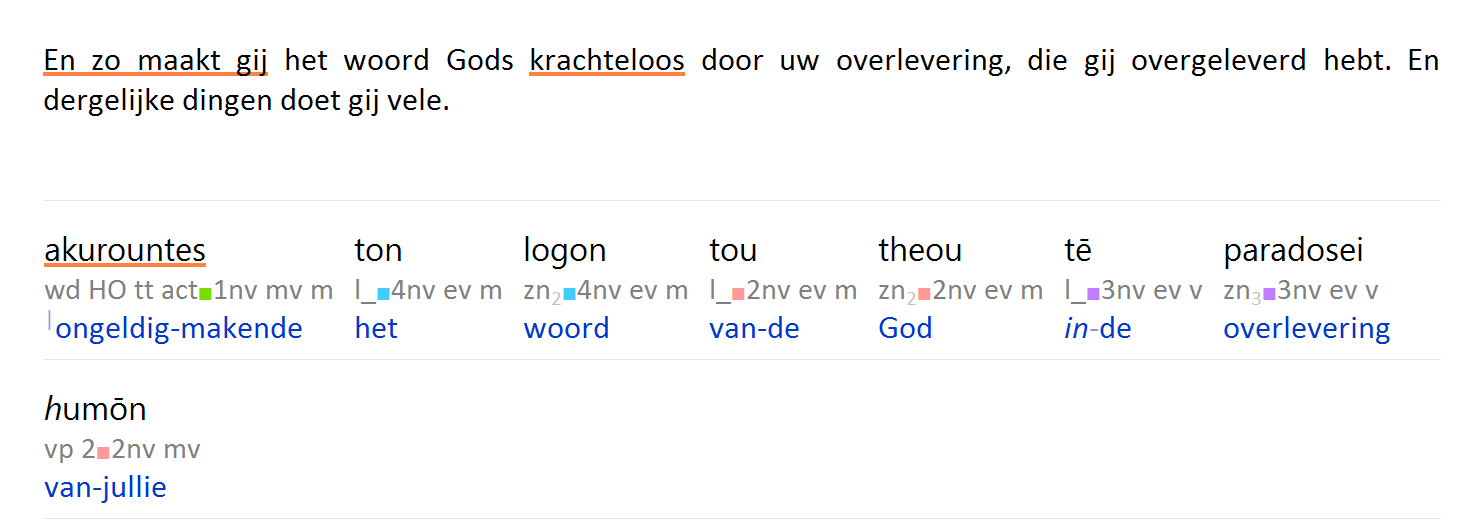 (NBG)
Marcus 7:13
Links
Rechts
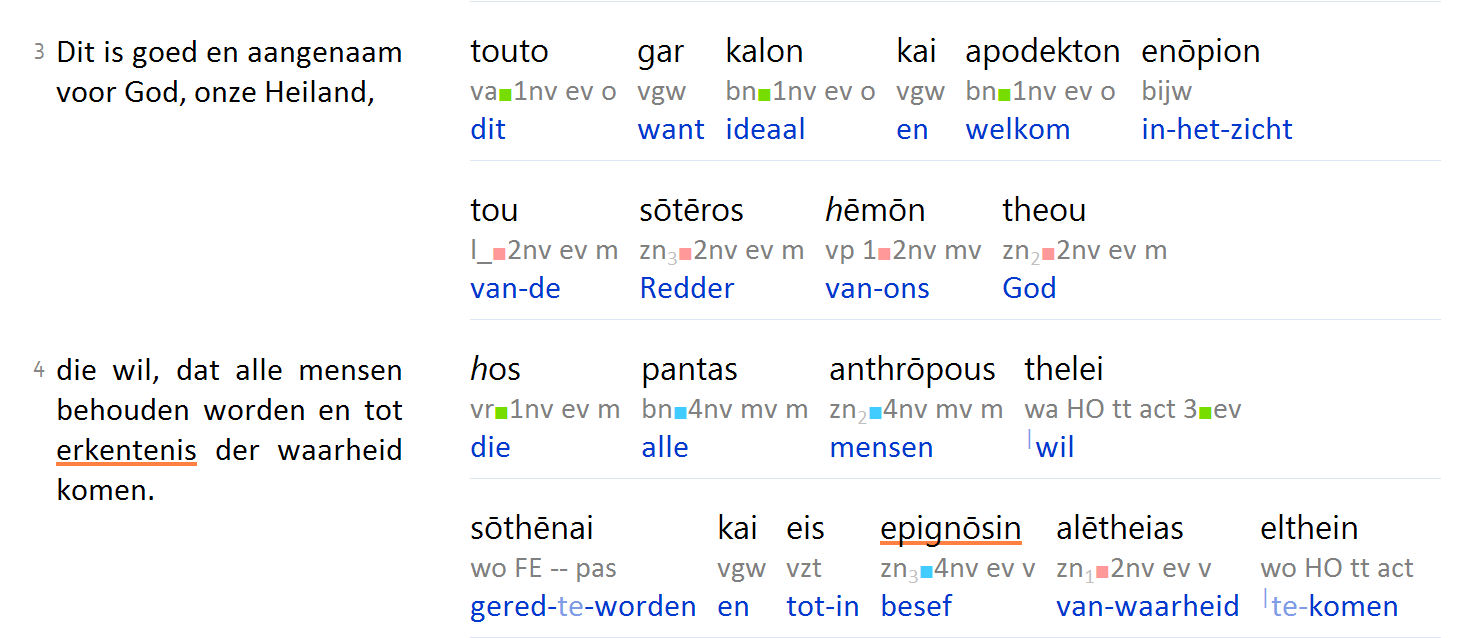 (NBG)
1Tim 2:3-4
Romeinen 3: 12

	… er is niemand, die doet wat goed is, zelfs niet één.
Romeinen 10:20

	… Ik ben gevonden door wie Mij niet zochten ...
Romeinen 15: 7

	Daarom, aanvaardt elkander, zoals ook Christus ons aanvaard heeft tot heerlijkheid Gods.
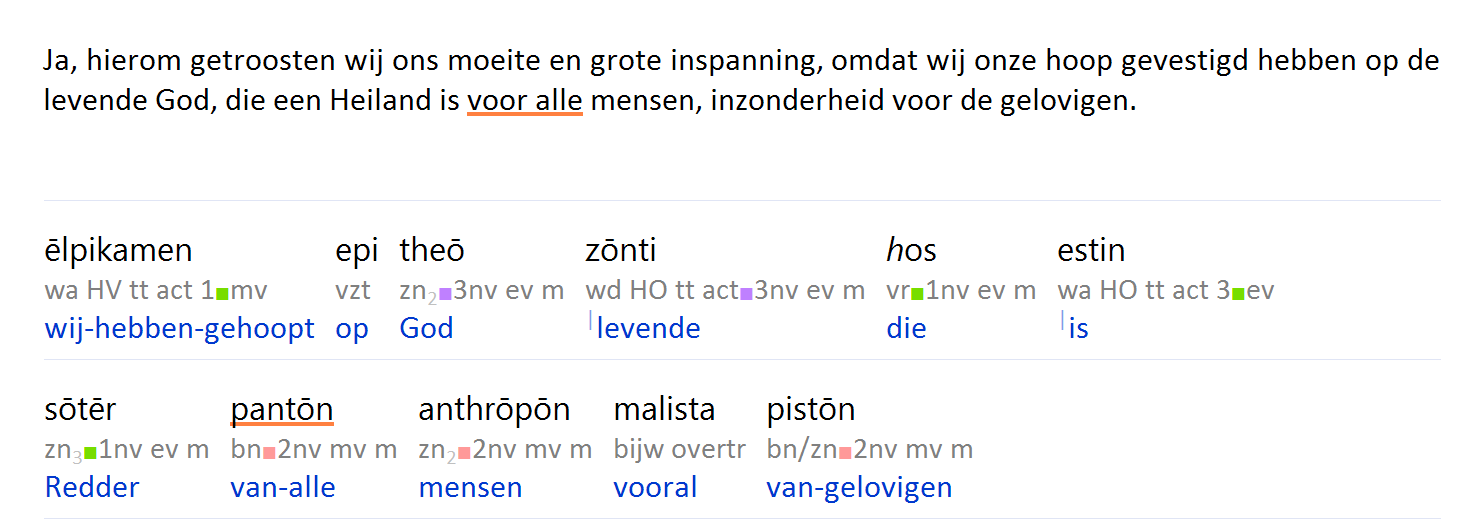 (NBG)
1Tim 4:10
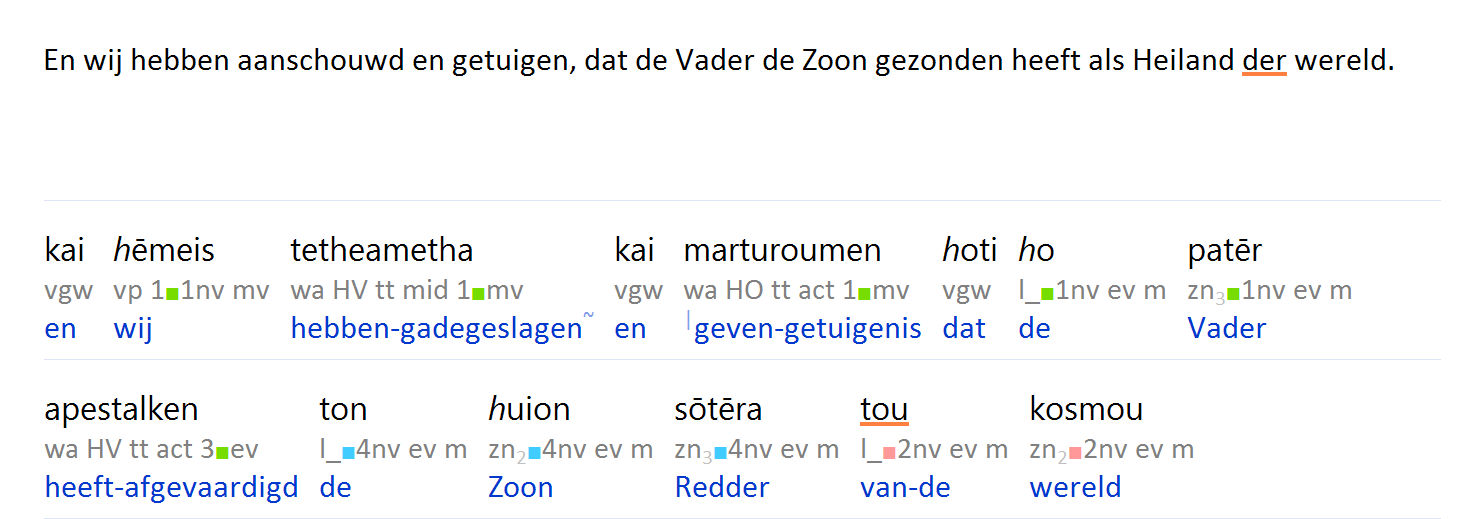 (NBG)
1Joh 4:14